French Phonics Collection
SSC [em/am]
Artwork by: Chloé Motard

Date updated: 30/08/22
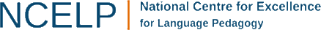 [Speaker Notes: Artwork by Chloé Motard. All additional pictures selected are available under a Creative Commons license, no attribution required.]
phonétique
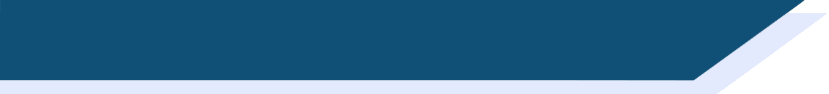 SSC [em/am]
Introduction
em/am
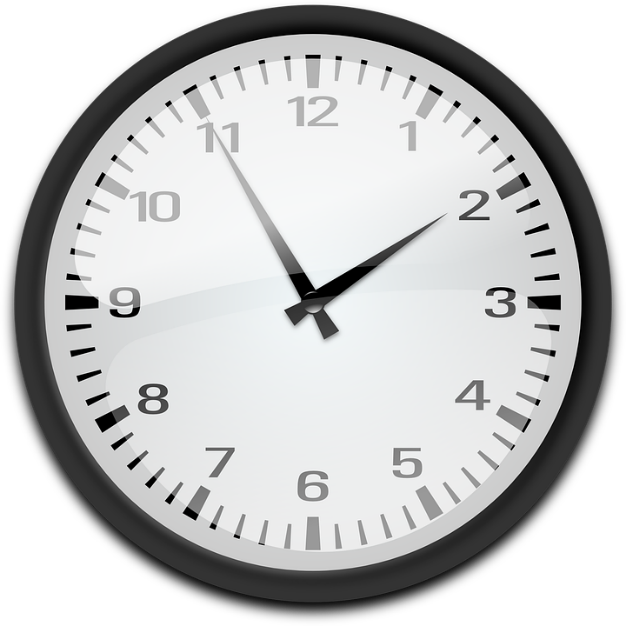 [time]
temps
[Speaker Notes: Timing: 1 minute

Aim: To introduce SSC [em/am]

Procedure:1. Present the letter(s) and say the [em/am] sound first, on its own. Students repeat it with you.2. Bring up the word ”temps” on its own, say it, students repeat it, so that they have the opportunity to focus all of their attention on the connection between the written word and its sound.
3. A possible gesture for this would be to look at your wrist as though checking your watch.4. Roll back the animations and work through 1-3 again, but this time, dropping your voice completely to listen carefully to the students saying the [em/am] sound, pronouncing ”temps” and, if using, doing the gesture.

Word frequency (1 is the most frequent word in French): 
temps [65] 
Source: Londsale, D., & Le Bras, Y.  (2009). A Frequency Dictionary of French: Core vocabulary for learners London: Routledge.]
em/am
temps
[Speaker Notes: With sound and no pictures to focus all attention on the sound-symbol correspondence.]
em/am
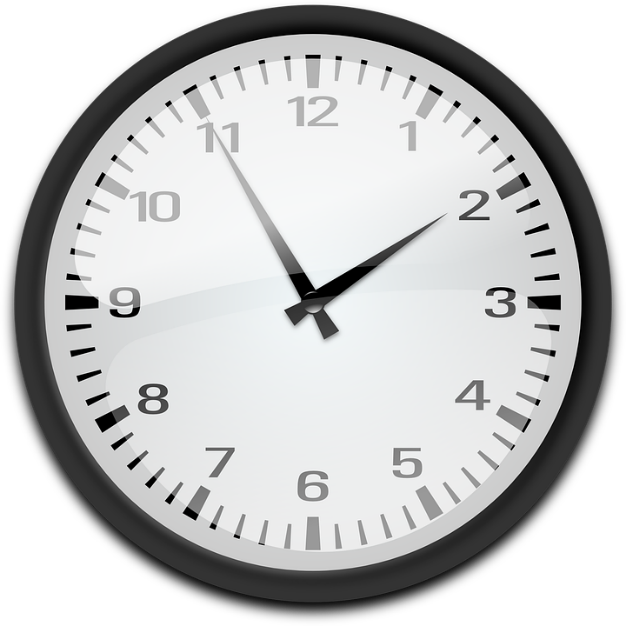 [time]
temps
[Speaker Notes: Without sound to elicit pronunciation (without first hearing the teacher). 

Teacher to elicit pronunciation by asking “Comment dit-on …”]
em/am
chambre
camp
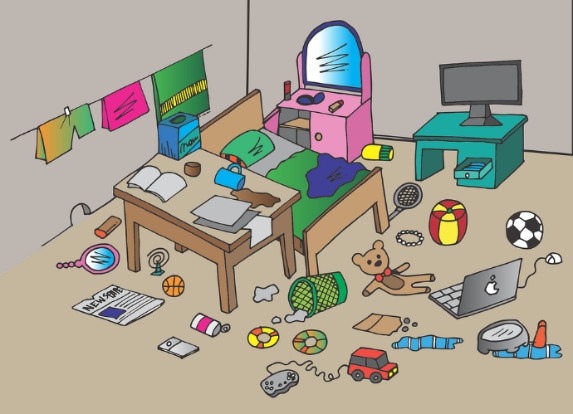 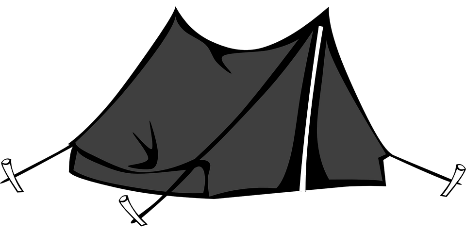 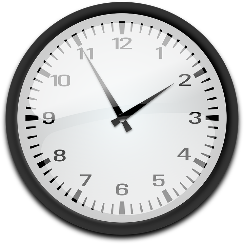 [time]
ensemble
printemps
temps
[together]
[spring]
ressembler (à)
[to look like]
[Speaker Notes: Timing: 2 minutes

Aim: To introduce SSC [em/am]

Procedure:
Introduce and elicit the pronunciation of the individual SSC [em/am] and then the source word again ‘temps’ (with gesture, if using).Then present and elicit the pronunciation of the five cluster words.The cluster words have been chosen for their high-frequency, from a range of word classes, with the SSC (where possible) positioned within a variety of syllables within the words (e.g. initial, 2nd, final etc.). Additionally, we have tried to use words that build cumulatively on previously taught SSCs (see the Phonics Teaching Sequence document) and do not include new SSCs. Where new SSCs are used, they are often consonants which have a similar symbol-sound correspondence in English.
Word frequency (1 is the most frequent word in French): camps [1084]; chambre [633] ensemble [124]; printemps [1288]; temps [65]; ressembler [1398].Source: Londsale, D., & Le Bras, Y.  (2009). A Frequency Dictionary of French: Core vocabulary for learners London: Routledge.]
em/am
chambre
camp
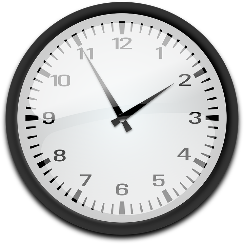 [time]
ensemble
printemps
temps
ressembler (à)
[Speaker Notes: With sound and no pictures to focus all attention on the sound-symbol correspondence.]
em/am
chambre
camp
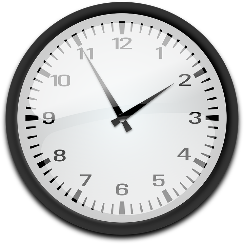 [time]
ensemble
printemps
temps
ressembler (à)
[Speaker Notes: Without sound to elicit pronunciation (without first hearing the teacher). 

Teacher to elicit pronunciation by asking “Comment dit-on …”]
If there is an [m] after either of these vowels, it makes an identical nasal sound.
écouter
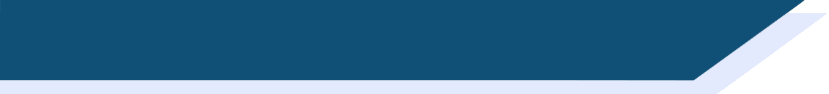 Phonétique
C’est quelle SSC ?
le champ
1
_
[a]
[e]
[am/em]
le carn a val
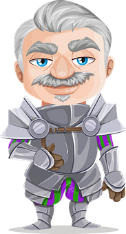 2
_
le ch e valier
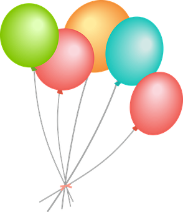 3
_
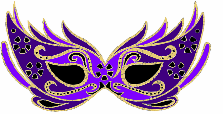 le champ
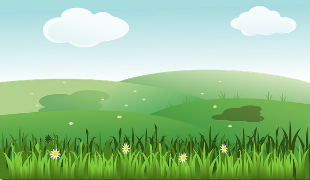 le chevalier
les b a ls
4
_
le carnaval
rec e voir
_
5
l’emballage
recevoir
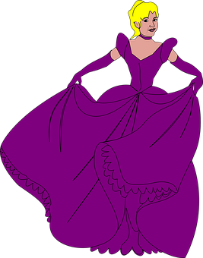 l’ emballage
_
6
[to receive]
[packaging]
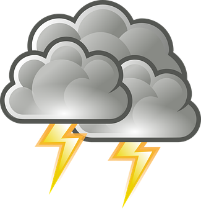 les bals
la p e luche
7
_
la tempête
la s a gesse
8
_
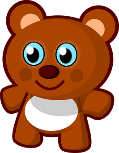 la sagesse
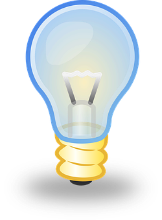 la peluche
l‘ampoule
la tempête
9
_
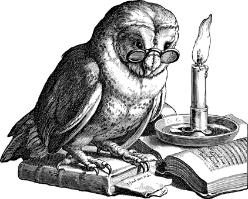 l'ampoule
10
_
[Speaker Notes: Timing: 6 minutes

Aim: aural recognition of SSCs [a], [e] and [em/am]; raising awareness of the fact that although SSCs [a] and [e] sound different, [em] and [am] sound identical.

Procedure:
1. Students sketch the Venn diagram in their books.
2. Click on the numbers to hear the words said aloud.
3. Students decide whether the missing sound is [a], [am/em] or [e] and write the word in full in the correct section of the diagram.
4. Click to reveal missing sounds. As the missing letters are revealed, the words pop up in the appropriate places in the Venn diagram. Displaying the words in this way should help students visualise the crossover. On their own, letters [e] and [a] represent different SSCs. When followed by an ‘m’, [e] and [a] enter into an identical nasal sound.
5. Click to reveal pronunciation rule: [e]/[a] + m = nasal [em/am].

Transcript:
1. le champ
2. le carnaval
3. le chevalier
4. les bals
5. recevoir
6. l’emballage
7. la peluche
8. la sagesse
9. la tempête
10. l’ampoule

Word frequency (1 is the most frequent word in French): champ [847], carnaval [>5000], chevalier [>5000], bal [>5000], recevoir [199], emballage [>5000], peluche [>5000], sagesse [2998], tempête [2695], ampoule [>5000]
Source: Londsale, D., & Le Bras, Y.  (2009). A Frequency Dictionary of French: Core vocabulary for learners London: Routledge.]
écouter
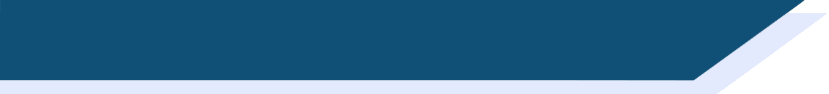 Phonétique
What do you notice about these four sounds?
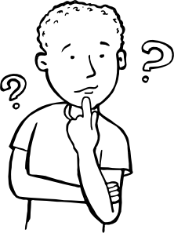 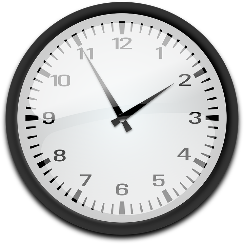 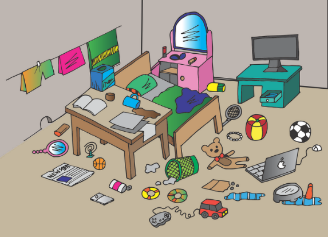 chambre
penser
grand
temps
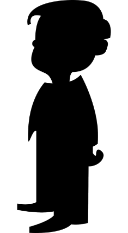 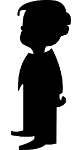 SSC [em/am] is the same sound as SSC  [en/am], which you already know.
When this nasal sound appears in front of the letters p or b, it is spelled [em/am] instead of [en/an].
[Speaker Notes: Timing: 2 minutes

Aim: Raising awareness of the identical sound in SSCs [em], [am], [en] and [an].

For a reminder of Year 7 SSC [en/an], see the two slides that follow.]
lire / parler
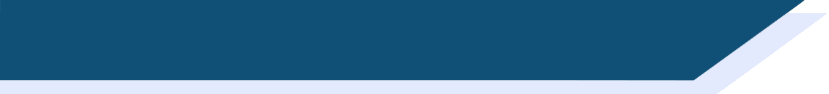 Phonétique
45
lampe
facile
orange
champion
éléphant
secondes
ambition
amplifier
chimpanzee
0
ambassade
difficile
DÉBUT
[Speaker Notes: Timing: 3 minutes for 3 slides.

Aim: Oral production of SSC [an/am] in words of varying degrees of complexity in decreasing amounts of time.

Procedure:
Students pair up.
Explain that students are going to work their way down the ‘ladder’ by correctly pronouncing cognates containing [an/am], starting with simple words and building up to more complex words. Starting with lampe, Partner A works their way down the ladder. Partner B listens for correct pronunciation of [an/am]. If Partner A makes a mistake, e.g.tries to pronounce words the ‘English’ way by adding an ‘m’ after the vowel, they must return to the top of the ladder.
Students swap roles. Re-start the timer.
Whoever is furthest down the ladder when the timer stops is the winner!
Click on the words to hear them said aloud by a native speaker. Students repeat.
Move on to the next slide.

Transcript and word frequency (1 is the most frequent word in French): 
orange [3912], lampe [4699], champion [2443], ambassade [3327], chimpanzee [>5000], éléphant [>5000], amplifier [4537], ambition [2280]]
lire / parler
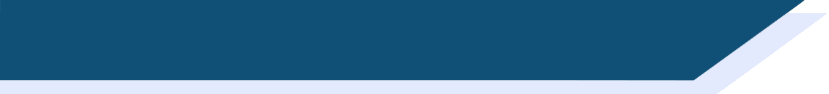 Phonétique
30
lampe
facile
orange
champion
éléphant
secondes
ambition
amplifier
chimpanzee
0
ambassade
difficile
DÉBUT
[Speaker Notes: As previous but with 15 fewer seconds on the timer.]
lire / parler
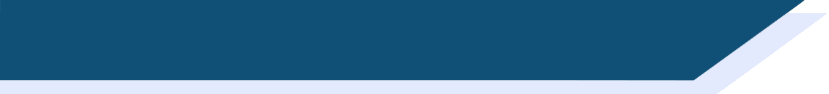 Phonétique
15
lampe
facile
orange
champion
éléphant
secondes
ambition
amplifier
chimpanzee
0
ambassade
difficile
DÉBUT
[Speaker Notes: As previous but with 15 fewer seconds on the timer still.]
lire / écouter
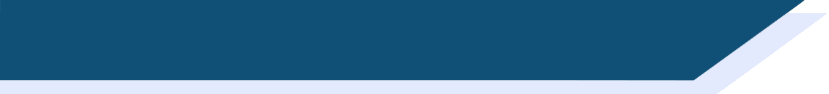 Phonétique
Comment ça s'écrit ? 

Avec [en/an] ou [em/am] ?

Complète et dis les mots !
1
_ _
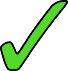 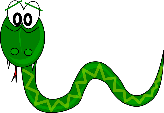 2
_ _
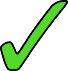 3
_ _
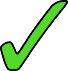 4
_ _
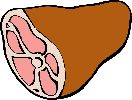 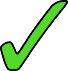 5
_ _
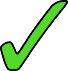 6
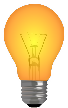 _ _
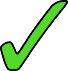 7
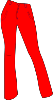 _ _
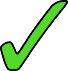 8
_ _
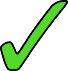 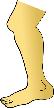 9
_ _
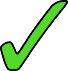 10
_ _
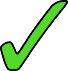 [Speaker Notes: Timing: 7 minutes

Aim: Applying awareness of the spelling rules governing SSCs [em], [am], [en] and [an], and production of all four SSCs.

Procedure
Student read the wordsand decide based on the presence of absence of a ‘p’ or ‘b’ after the gap when [en/em] or [an/am] is needed.
Click to check.
Now, students are challenged to say all ten words and pronounce the SSCs in the same way each time. It will be tempting for students to add an ‘n’ or ‘m’ after the vowel! Students should work in pairs and monitor each other for this.
Click to hear the words pronounced by a native speaker.

Word frequency of unknown words used (1 is the most frequent word in French): campagne [666], serpent [>5000], vent [1387], jambon [>5000], vendredi [1086], ampoule [>5000], pantalon [4670], emmener [2098], jambe [2472], tempête [2695]
Source: Londsale, D., & Le Bras, Y.  (2009). A Frequency Dictionary of French: Core vocabulary for learners London: Routledge.

Word frequency of cognates used (1 is the most frequent word in French): compléter [2034]
Source: Londsale, D., & Le Bras, Y.  (2009). A Frequency Dictionary of French: Core vocabulary for learners London: Routledge.]
phonétique
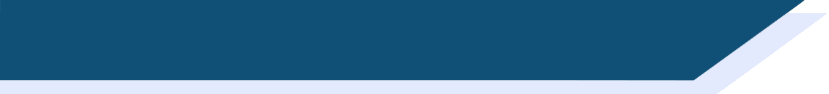 SSC [em/am]
Consolidation [1]
em/am
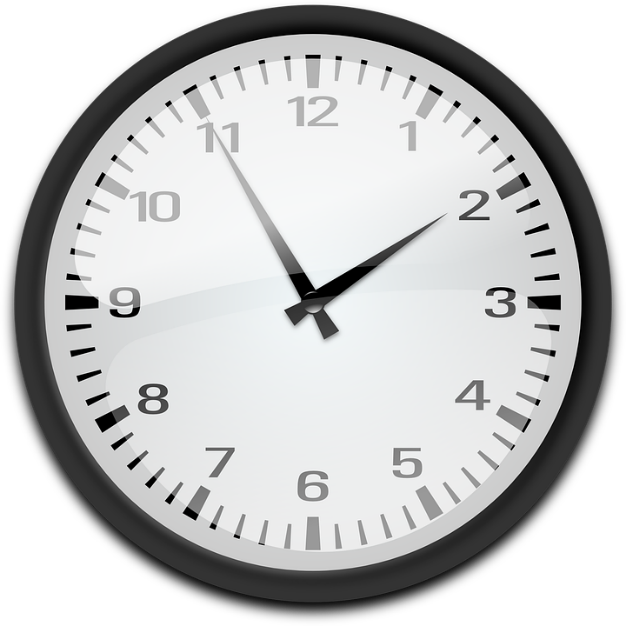 [time]
temps
[Speaker Notes: Timing: 1 minute

Aim: To consolidate SSC [em/am]

Procedure:1. Present the letter(s) and say the [em/am] sound first, on its own. Students repeat it with you.2. Bring up the word ”temps” on its own, say it, students repeat it, so that they have the opportunity to focus all of their attention on the connection between the written word and its sound.
3. A possible gesture for this would be to look at your wrist as though checking your watch.4. Roll back the animations and work through 1-3 again, but this time, dropping your voice completely to listen carefully to the students saying the [em/am] sound, pronouncing ”temps” and, if using, doing the gesture.

Word frequency (1 is the most frequent word in French): 
temps [65] 
Source: Londsale, D., & Le Bras, Y.  (2009). A Frequency Dictionary of French: Core vocabulary for learners London: Routledge.]
em/am
chambre
camp
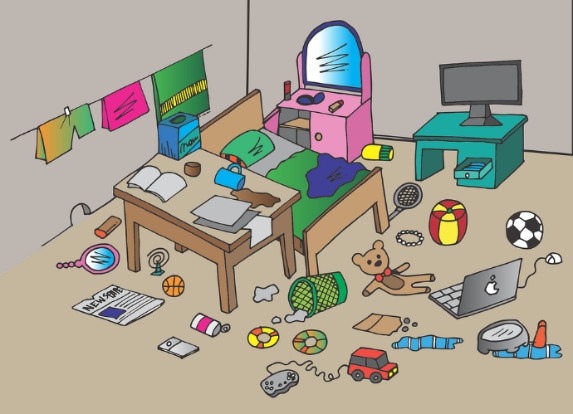 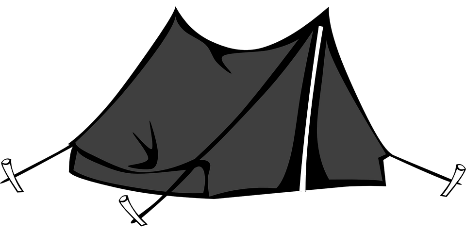 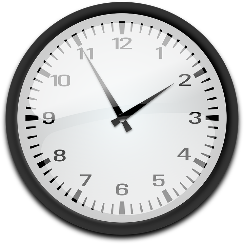 [time]
ensemble
printemps
temps
[together]
[spring]
ressembler (à)
[to look like]
[Speaker Notes: Timing: 1 minute

Aim: To consolidate SSC [em/am]

Procedure:
Introduce and elicit the pronunciation of the individual SSC [em/am] and then the source word again ‘temps’ (with gesture, if using).Then present and elicit the pronunciation of the five cluster words.The cluster words have been chosen for their high-frequency, from a range of word classes, with the SSC (where possible) positioned within a variety of syllables within the words (e.g. initial, 2nd, final etc.). Additionally, we have tried to use words that build cumulatively on previously taught SSCs (see the Phonics Teaching Sequence document) and do not include new SSCs. Where new SSCs are used, they are often consonants which have a similar symbol-sound correspondence in English.
Word frequency (1 is the most frequent word in French): camps [1084]; chambre [633] ensemble [124]; printemps [1288]; temps [65]; ressembler [1398].Source: Londsale, D., & Le Bras, Y.  (2009). A Frequency Dictionary of French: Core vocabulary for learners London: Routledge.]
écouter / écrire
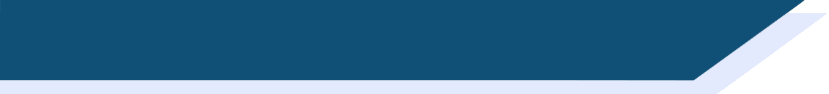 Nasal and non-nasal vowels
Vowels can be nasal (like [am/em] and [an/an] or non-nasal [like [e] and [a].
When you say a nasal vowel, air passes through your nose as well as your mouth.

Écoute les mots. C’est [em/am] / [en/an] ou [e] / [a] ?
1
5
menu
centre
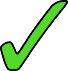 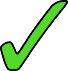 2
6
membre
remarque
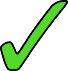 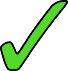 3
7
dramatique
croissant
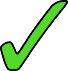 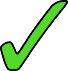 4
8
champion
organisation
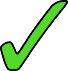 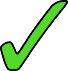 [Speaker Notes: Timing: 5 minutes

Aim: to introduce the concept of nasal and non-nasal vowels. Aural recognition of nasal and non-nasal vowels [em/am], [en/an], [e] and [a] using cognates.

Procedure:
1. Practise saying SSCs [em/am] / [en/an] and [e] / [a] aloud, in isolation. Students should notice a vibration in the nose when they produce the nasal sounds, but not when they produce the oral sounds.
2. Click the numbers to play the audio.
3. Students write 1-8 and decide if the letters in bold represent a ‘nasal’ or ‘non-nasal’ vowel sound.
4. Click to reveal the answers. The word appears first, followed by the ticks in the appropriate columns.

Transcript:
menu
membre
dramatique
champion
centre
remarque
croissant
organisation

Word frequency of cognates (1 is the most frequent word in French): menu [3470], membre [390], dramatique [2918], champion [2443], centre [491], remarque [2019], croissant [2069], organisation [570]
Source: Londsale, D., & Le Bras, Y.  (2009). A Frequency Dictionary of French: Core vocabulary for learners London: Routledge.]
écouter / écrire
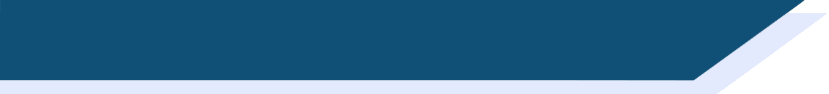 [em/am], [en/an]
Normally, SSCs [em/am] and [en/an] are nasal vowels.

However, [em/am] and [en/an] sound different before a vowel.

Can you think of any examples in words you already know?

before a consonant:				before a vowel:

exemple						semaine
chambre						amusant
content						promenade
grand							animal
The sounds are nasal vowels [em/am], [en/an].
The sounds are oral vowels [e] / [a] + m / n.
(example)
(week)
(bedroom)
(funny)
(pleased)
(walk)
(big)
(animal)
[Speaker Notes: Timing: 2 minutes

Aim: to introducing spelling rules governing pronunciation changes in SSCs [em/am] and [en/an].]
parler
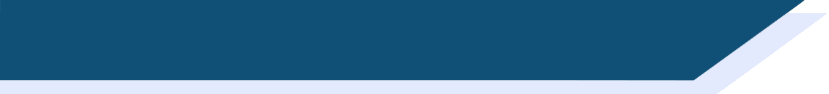 [nasal], [e] ou [a] ?
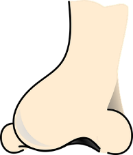 Lis les mots et décide si c’est une voyelle nasale ou une voyelle orale.

Puis, dis les mots !
nasal vowels 
[em/am], [en/an]
1
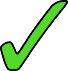 2
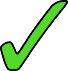 3
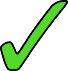 4
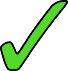 5
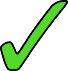 6
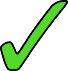 7
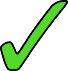 oral vowels 
[e], [a]
8
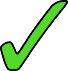 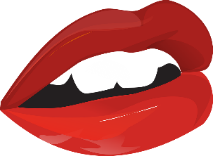 [Speaker Notes: Timing: 5 minutes

Aim: to apply awareness of spelling rules governing pronunciation changes in SSCs [em/am] and [en/an]. Oral production of words containing these letter combinations.

Procedure:
1. Recap the spelling rules governing pronunciation changes in SSCs [em/am] and [en/an] introduced in lesson 1 (see slide 7).2. Students read the words and decide from the spelling alone whether they think the SSC in bold represents a nasal or non-nasal sound.
3. Click to reveal correct answer.
4. Students say the words.
5. Click on the numbers to check pronunciation.

Transcript:
1. embaucher
2. remonter
3. engendrer
4. abandon
5. chemin
6. menace
7. champ
8. banal

Word frequency (1 is the most frequent word in French): embaucher [3743], remonter [1020], engendrer [2286], abandon [2676], chemin [859,] menace [1607], champ [847], banal [4221]
Source: Londsale, D., & Le Bras, Y.  (2009). A Frequency Dictionary of French: Core vocabulary for learners London: Routledge.

Word frequency of near-cognates used in task instructions (1 is the most frequent word in French): décider [165], voyelle [>5000], nasal [>5000], oral [4114]
Source: Londsale, D., & Le Bras, Y.  (2009). A Frequency Dictionary of French: Core vocabulary for learners London: Routledge.]
phonétique
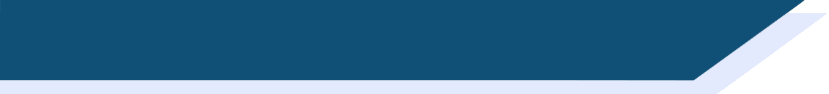 SSC [em/am]
Consolidation [2]
em/am
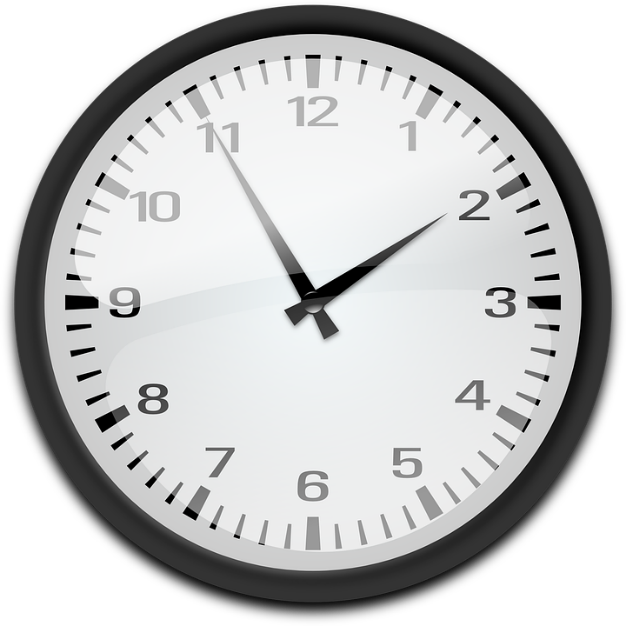 [time]
temps
[Speaker Notes: [3/8]

Aim: To consolidate SSC [em/am]

Procedure:1. Present the letter(s) and say the [em/am] sound first, on its own. Students repeat it with you.2. Bring up the word ”temps” on its own, say it, students repeat it, so that they have the opportunity to focus all of their attention on the connection between the written word and its sound.
3. A possible gesture for this would be to look at your wrist as though checking your watch.4. Roll back the animations and work through 1-3 again, but this time, dropping your voice completely to listen carefully to the students saying the [em/am] sound, pronouncing ”temps” and, if using, doing the gesture.

Word frequency (1 is the most frequent word in French): 
temps [65] 
Source: Londsale, D., & Le Bras, Y.  (2009). A Frequency Dictionary of French: Core vocabulary for learners London: Routledge.]
em/am
chambre
camp
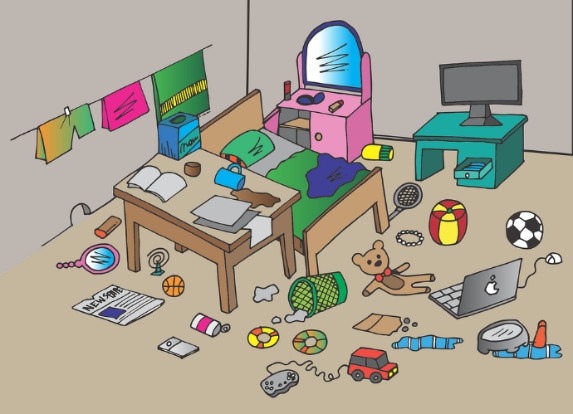 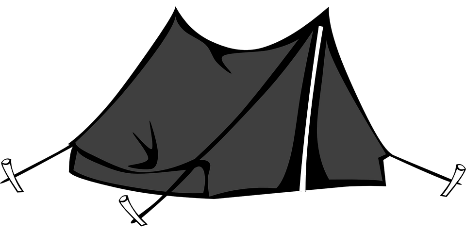 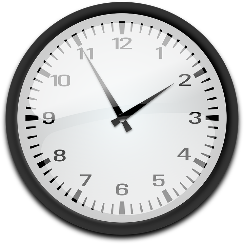 [time]
ensemble
printemps
temps
[together]
[spring]
ressembler (à)
[to look like]
[Speaker Notes: [4/8]

Aim: To consolidate SSC [em/am]

Procedure:
Introduce and elicit the pronunciation of the individual SSC [em/am] and then the source word again ‘temps’ (with gesture, if using).Then present and elicit the pronunciation of the five cluster words.The cluster words have been chosen for their high-frequency, from a range of word classes, with the SSC (where possible) positioned within a variety of syllables within the words (e.g. initial, 2nd, final etc.). Additionally, we have tried to use words that build cumulatively on previously taught SSCs (see the Phonics Teaching Sequence document) and do not include new SSCs. Where new SSCs are used, they are often consonants which have a similar symbol-sound correspondence in English.
Word frequency (1 is the most frequent word in French): camps [1084]; chambre [633] ensemble [124]; printemps [1288]; temps [65]; ressembler [1398].Source: Londsale, D., & Le Bras, Y.  (2009). A Frequency Dictionary of French: Core vocabulary for learners London: Routledge.]
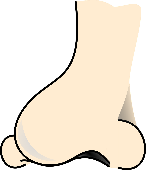 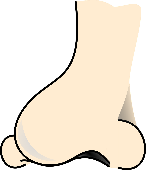 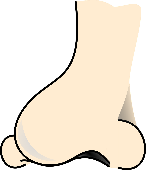 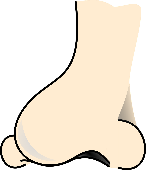 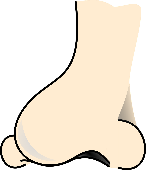 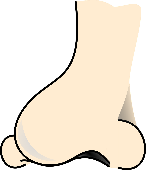 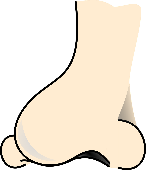 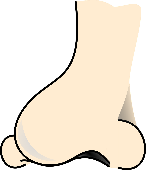 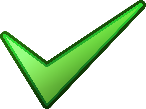 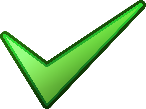 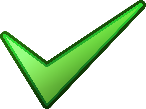 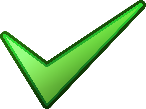 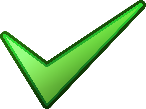 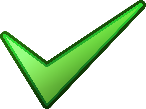 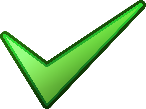 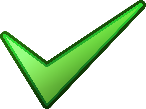 lire/parler
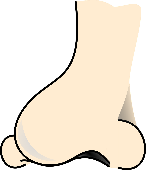 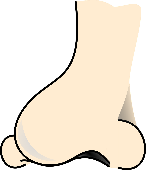 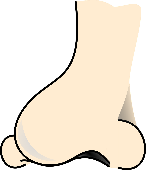 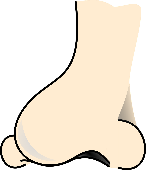 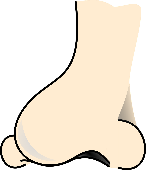 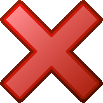 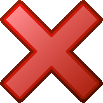 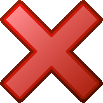 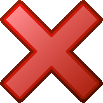 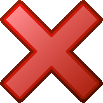 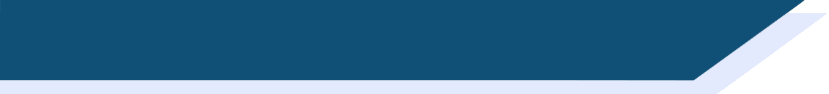 Les voyelles nasales
Are the vowels in bold nasal or non-nasal?
Remember that the nasal SSCs [em/am] and [en/an] become non-nasal sounds before a vowel.
bombardement [bombing]
ennemi
[enemy]
empire
[empire]
camion
[lorry]
amputé
[amputee]
grenade
[grenade]
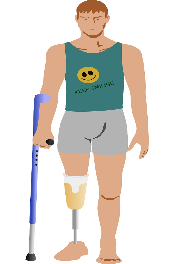 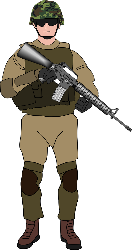 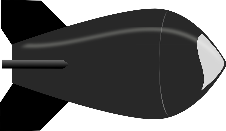 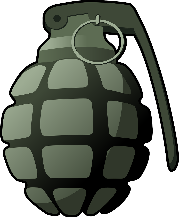 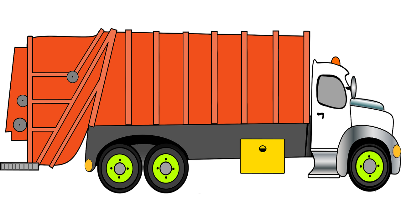 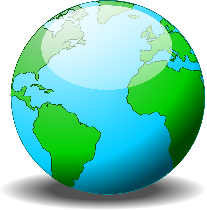 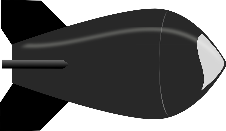 combattant 
[fighter]
super puissance
[super power]
vétérane
[veteran (f)]
vétéran
[veteran (m)]
tranchée
[trench]
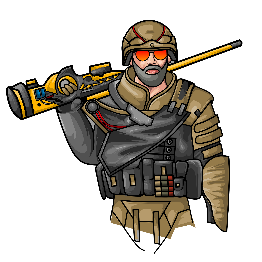 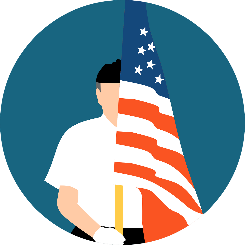 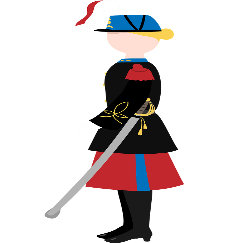 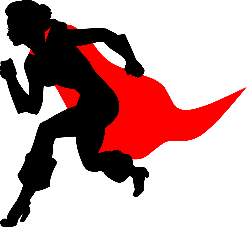 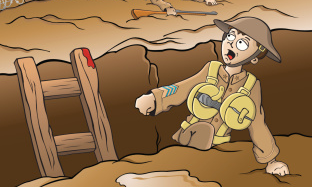 [Speaker Notes: Timing: 5 minutes
 
Aim: Written recognition and oral production of nasal SSCs [em/am] and [en/an] and non-nasal SSCs [a]/[e] + m/n.

Procedure:
1. Use slides 24-31 to revise the sounds. Remind students that SSCs [em/am] and [en/an] sound identical.
2. Remind students that when [em/am] and [en/an] appear before a vowel, they are pronounced as non-nasal vowels + m/n. Grenade could be used as an example to illustrate this.
3. Working in pairs, students use the rules to sound out the words and decide whether the sounds in bold are nasal or non-nasal. 
4. Click to reveal the answers. Click on the images to hear the words said aloud by a native speaker.

Transcript:
bombardementennemiempire
amputé
camiontranchéecombattantsuper puissancegrenadevétéranevétéran

Word frequency of unknown words (1 is the most frequent word in French): camion [2542], super puissance [n/a], tranchée [2145]
Source: Londsale, D., & Le Bras, Y.  (2009). A Frequency Dictionary of French: Core vocabulary for learners London: Routledge.

Word frequency of cognates used (1 is the most frequent word in French): bombardement ][3565], ennemi [1725], empire [3367], amputé [>5000], grenade [>5000], combattant [2374], vétérane [>5000], vétéran [>5000]
Source: Londsale, D., & Le Bras, Y.  (2009). A Frequency Dictionary of French: Core vocabulary for learners London: Routledge.]